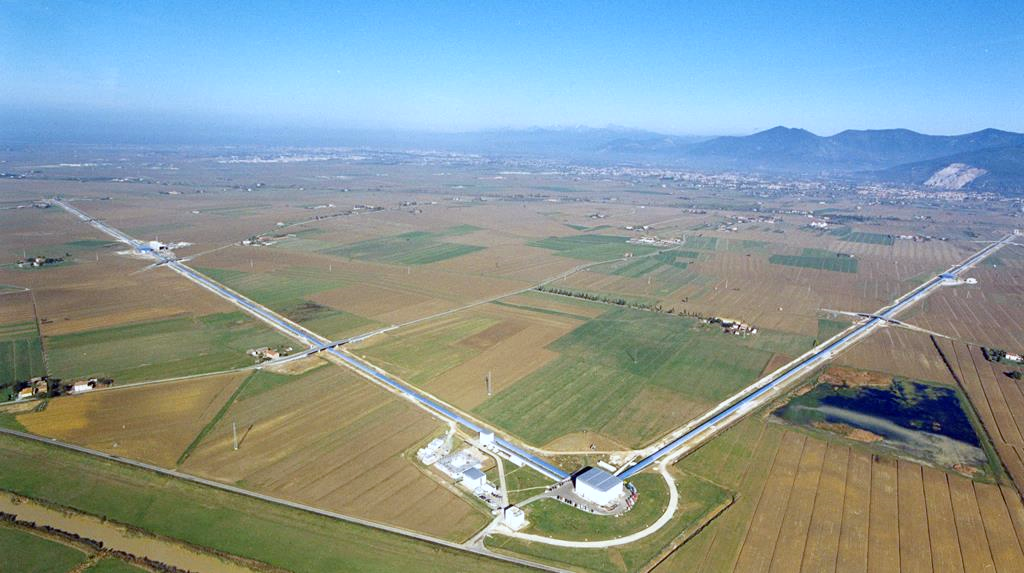 Aerial view of the Virgo interferometer
Credit: Virgo Collab.
The Advanced Virgo gravitational-wave detector
Francesco Di Renzo, EGO francesco.direnzo@ego-gw.it
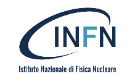 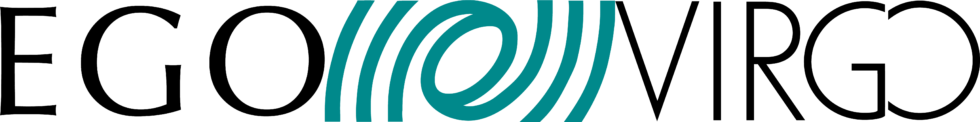 The Europan Gravitational Observatory - EGO
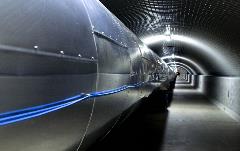 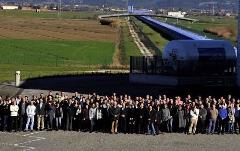 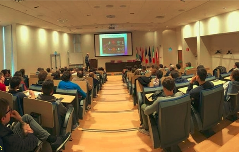 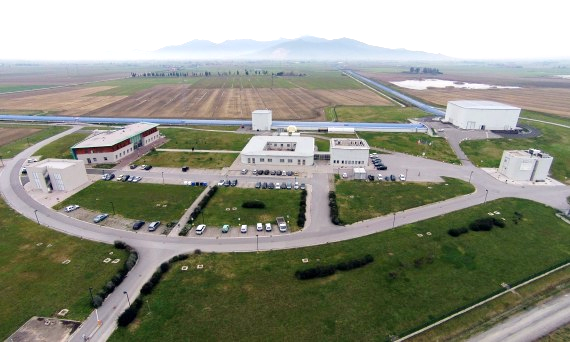 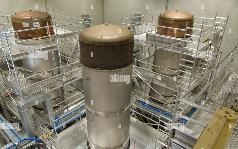 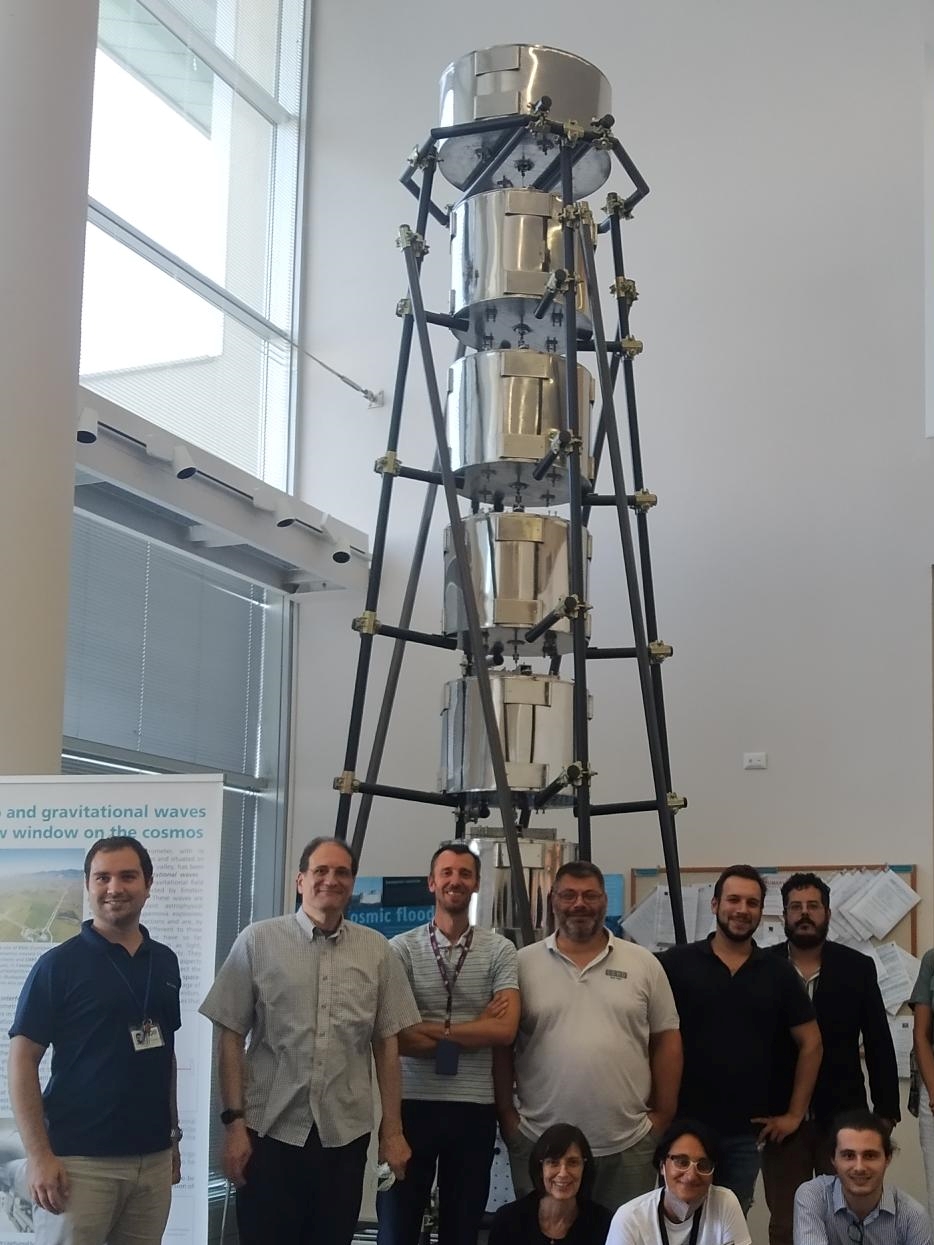 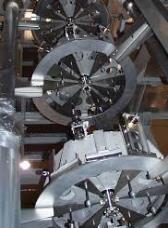 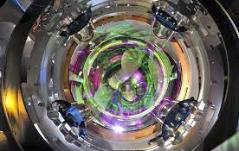 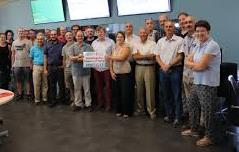 2
The Einstein Equation
or ‘‘spacetime tells matter how to move, matter tells spacetime how to curve’.’ John A. Wheeler.
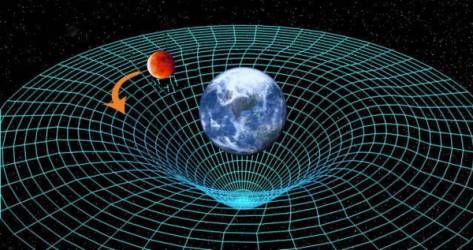 Distribution of mass/energy
Curvature of spacetime
Some constants
D’Alambertian(wave operator)
3
[Speaker Notes: In vacuum (no T_mn), h_mn satisfies the (D’alambert) wave equation.]
Production and free propagation of GWs
Second derivative ofquadrupole moment
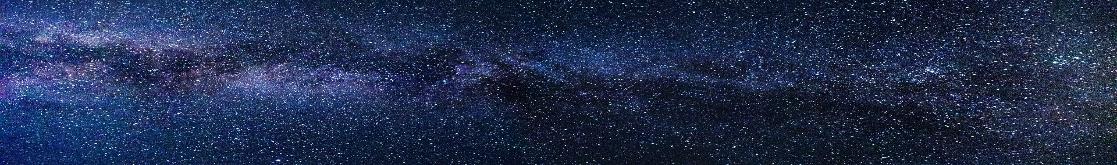 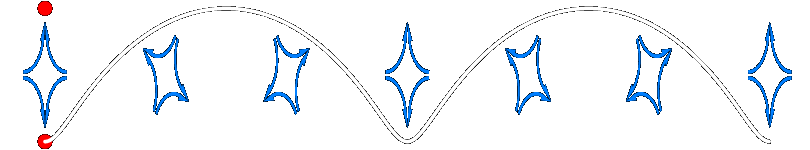 Credit:Teviet Creighton
4
[Speaker Notes: One Gly (r ) is equal to  10^22 km. M is equal to few km, 3 in the case of the Sun]
GW interaction in the TT frame
or how to exploit gauge freedom in our favor.
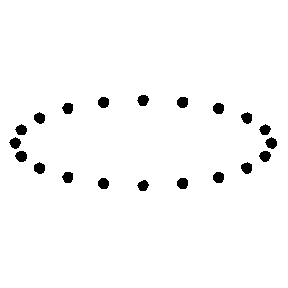 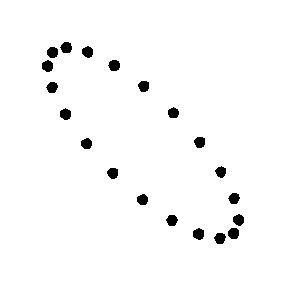 Geodesic equation
5
[Speaker Notes: In this picture, propagating degrees assume a particularly simple form]
Light travel time through the detector (TT gauge)
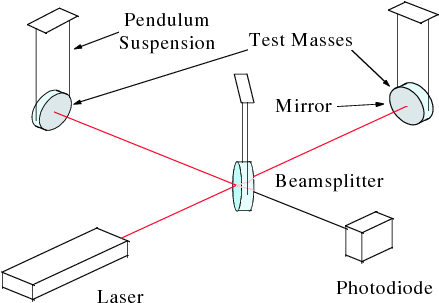 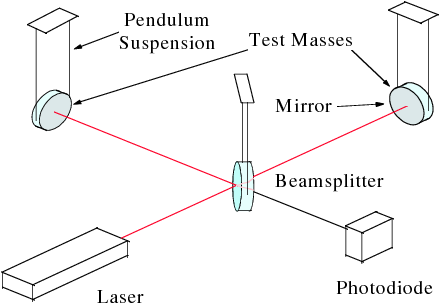 Light-like interval
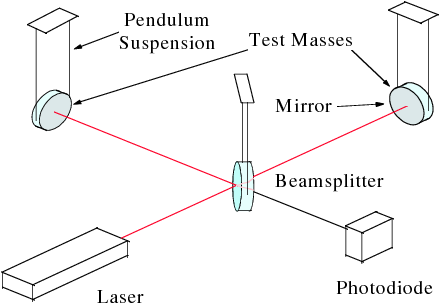 6
Il rivelatore “in movimento”
7
Antimatter web comics break
antimatterwebcomics.com
8
GW detectors: a simple Michelson interferometer
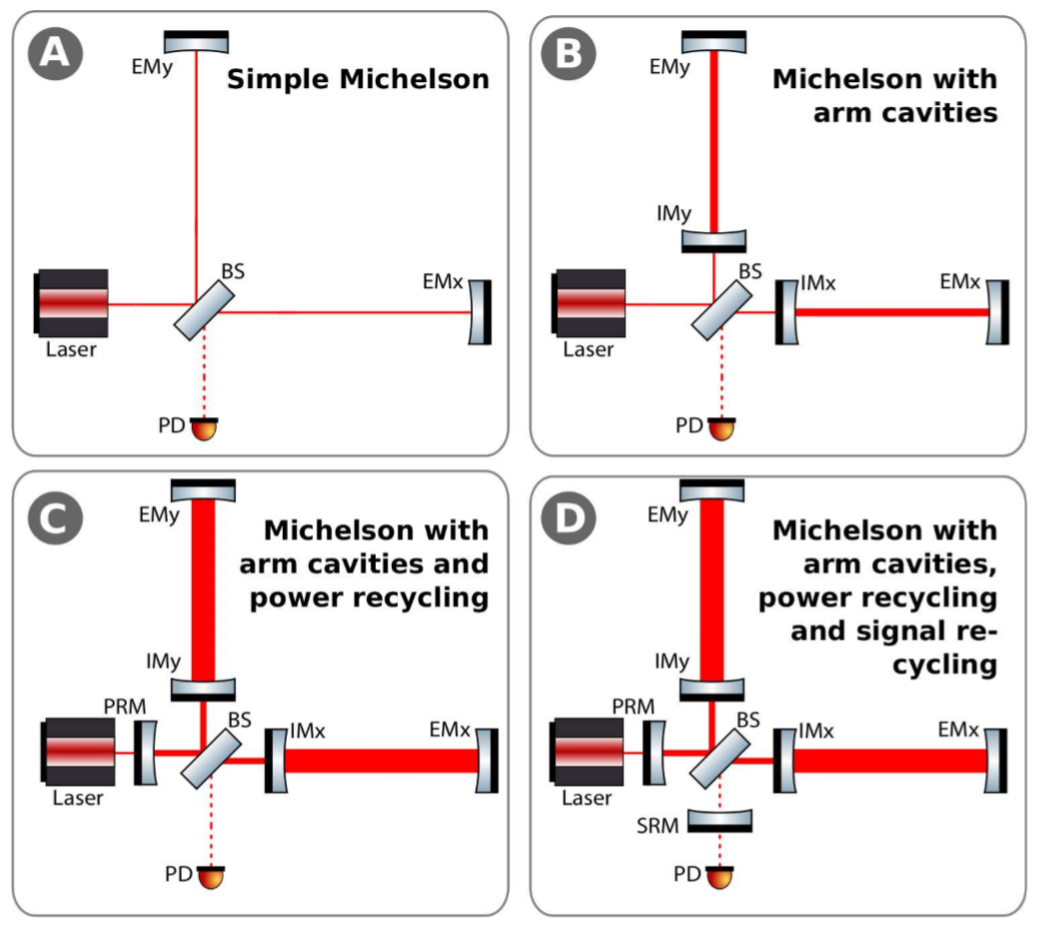 Symmetric port
Antisymmetric port
9
[Speaker Notes: Lambda = 1064 nm, L = 1 km]
GW detectors: a simple Michelson interferometer
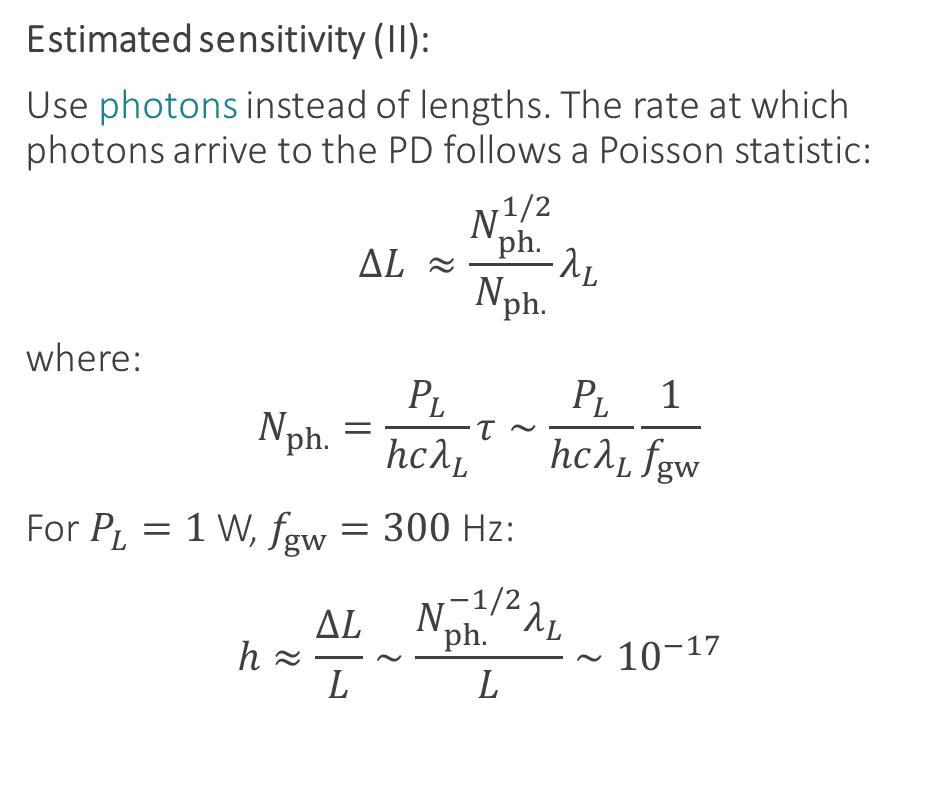 Number fluctuation
Readout time
Symmetric port
Antisymmetric port
10
[Speaker Notes: STD of a Poisson variate: square root of. 10^18 photons]
GW detectors: a Fabry-Pérot Mich. interferometer
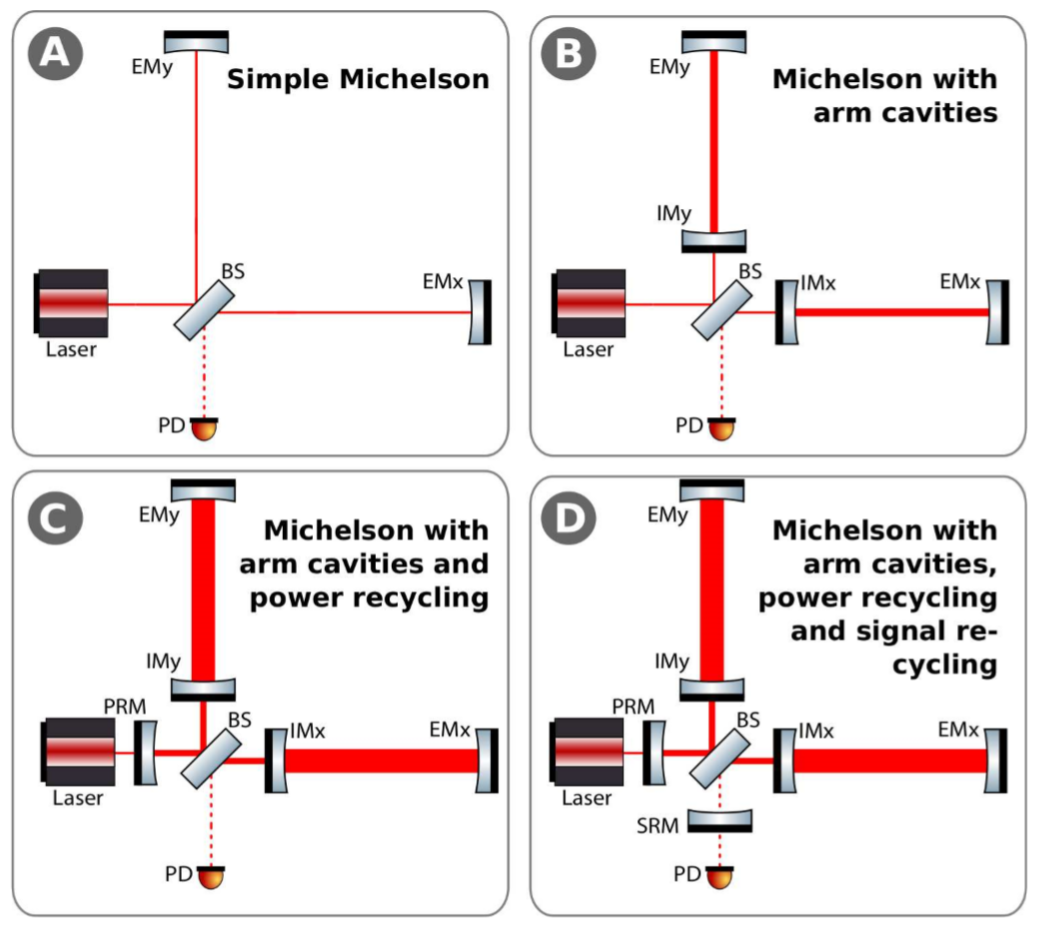 Fabry-Pérot cavity
Partially reflective input test mass
Max effective length
11
[Speaker Notes: Lambda = 1064 nm, L = 1 km]
GW detectors: power recycled F.-P. Mich. interf.
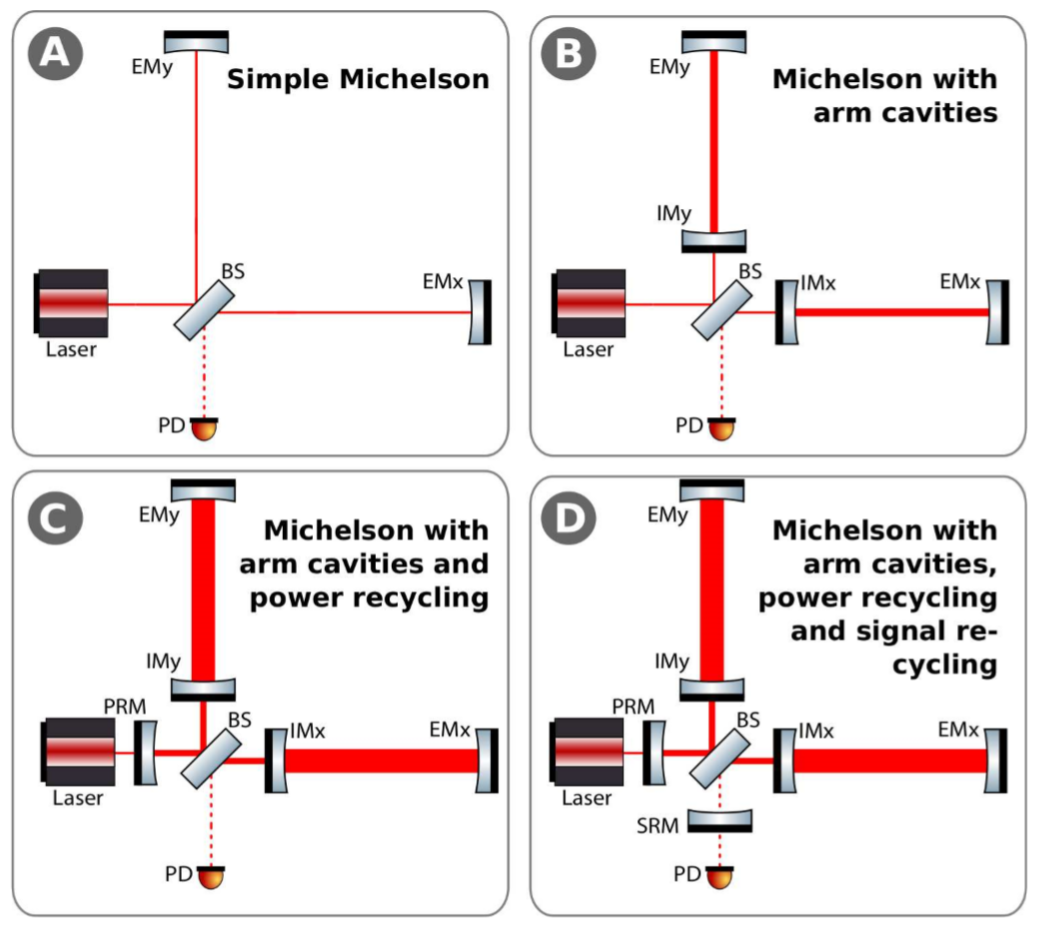 12
[Speaker Notes: This light would be wasted otherwise]
GW detectors: dual recycled F.-P. Mich. interf. w. SQZ
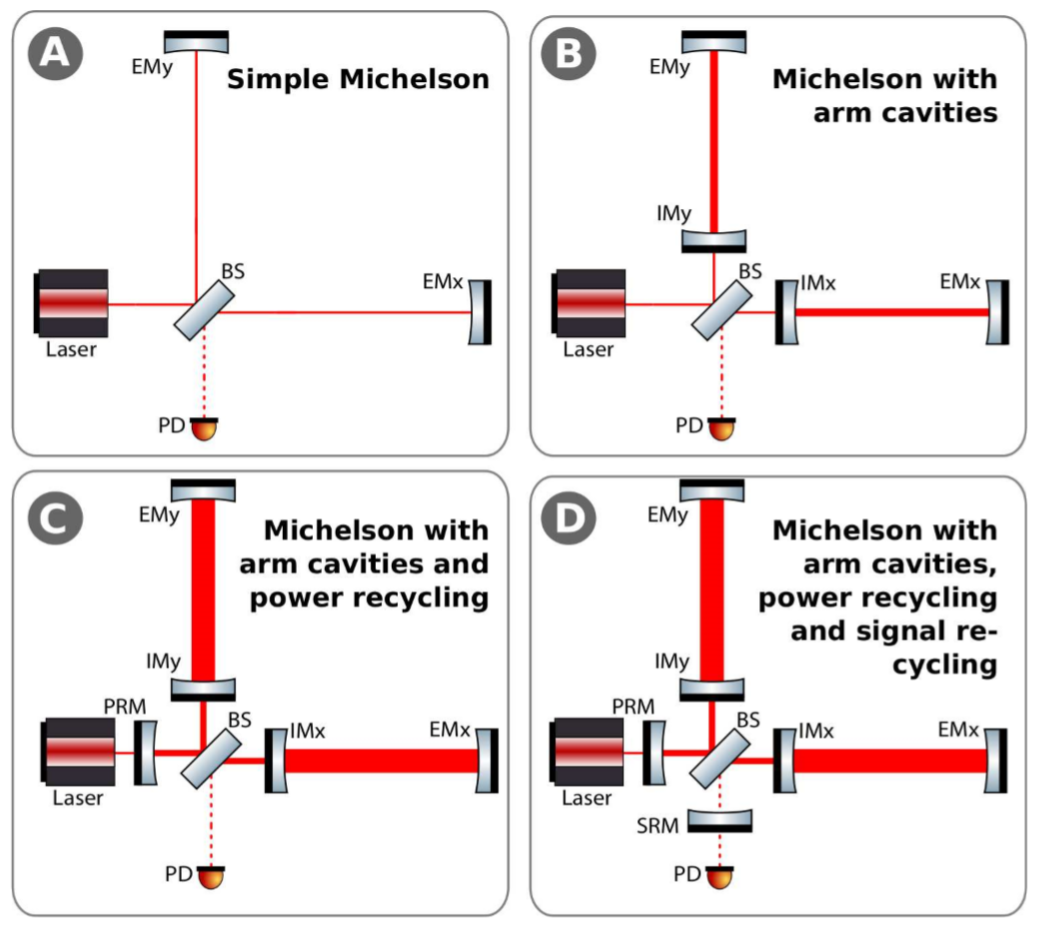 Signal recycling: inserting a signal recycling mirror (SRM) between the beam splitter and the output port, we can recycle the signal sidebands leaving the interferometer towards the output port. This will increase the sensitivity at particular frequencies.

Squeezed light: quantum squeezing of the light can be used to reduce the effect of the shot noise and improve sensitivity.
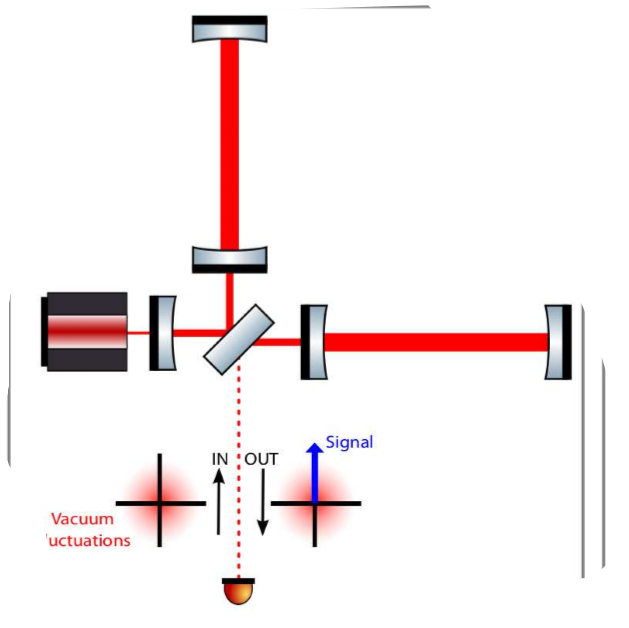 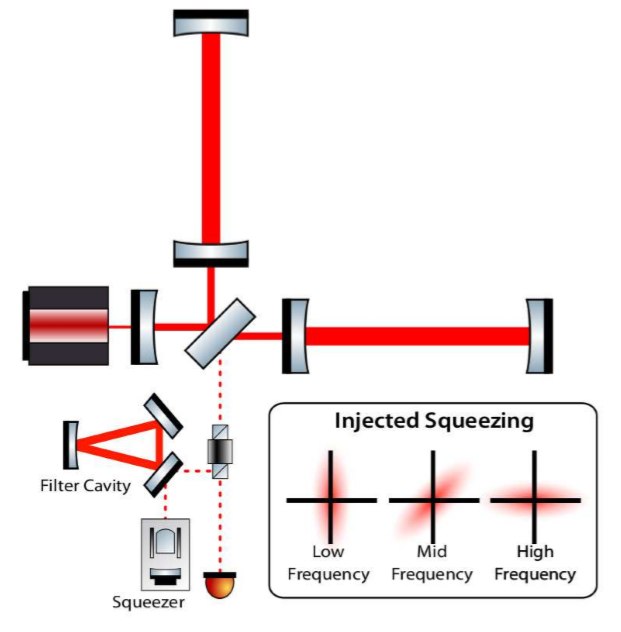 13
GW detectors: optical layout recap
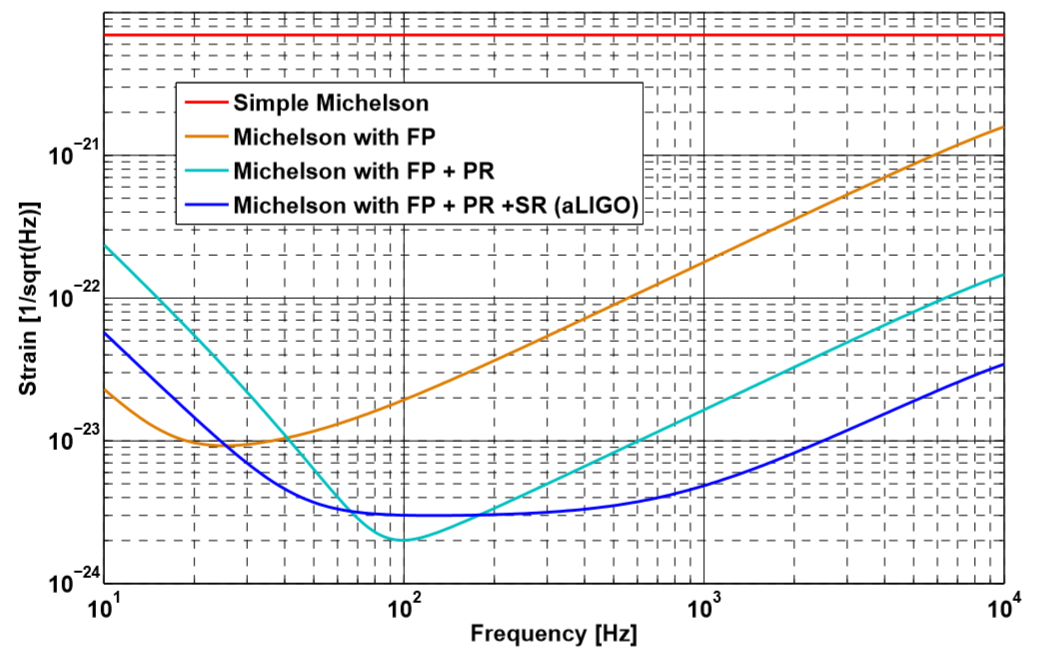 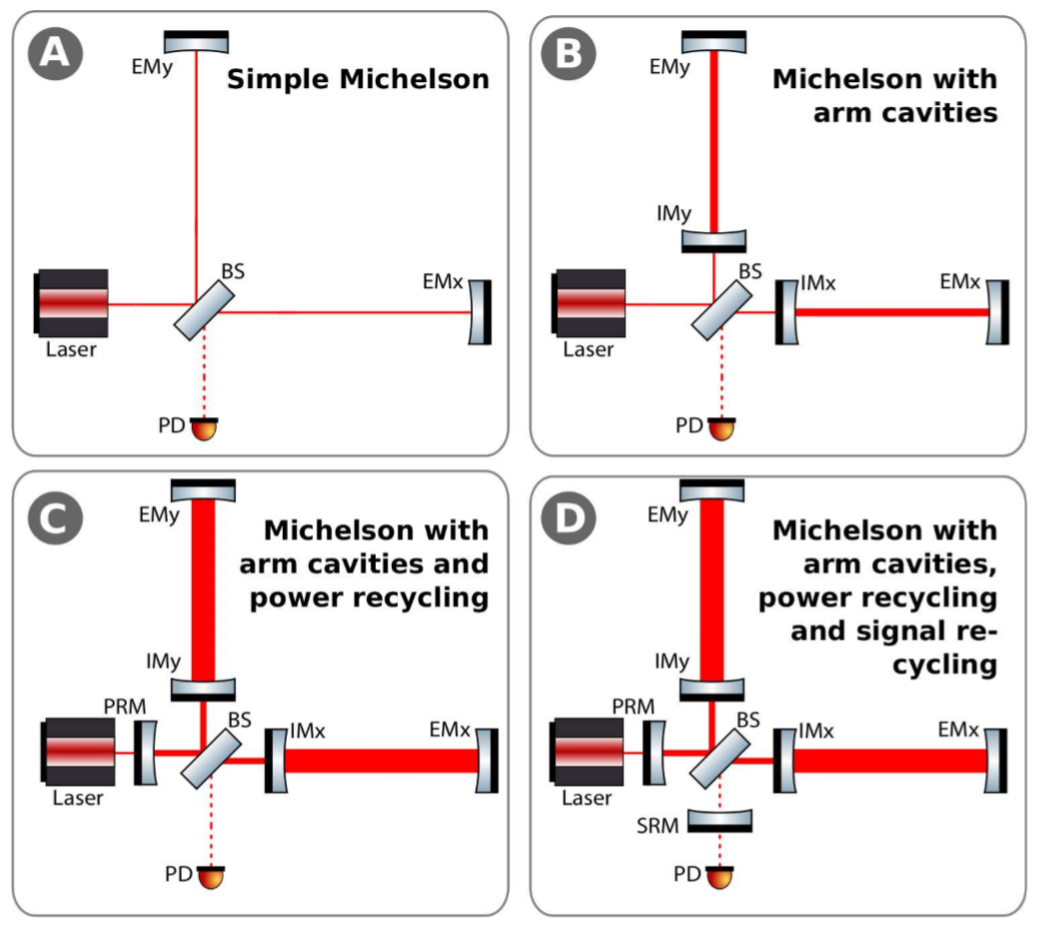 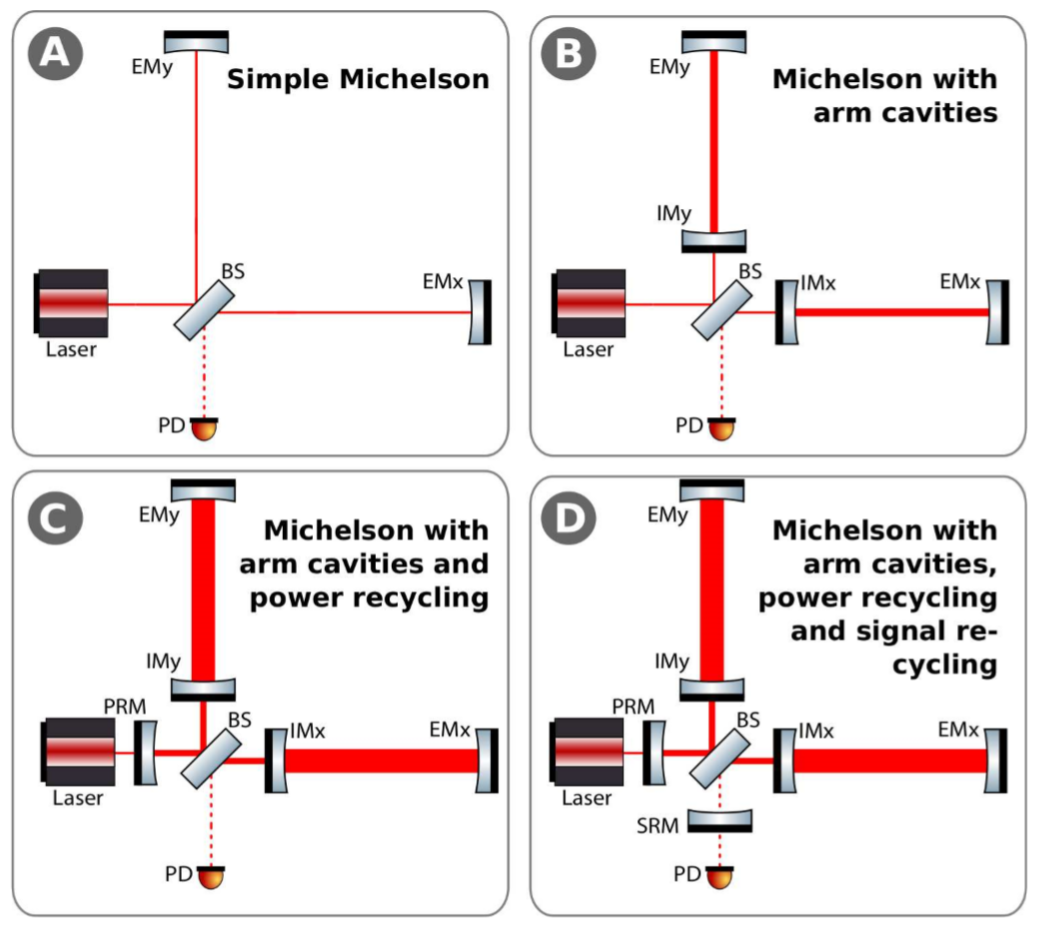 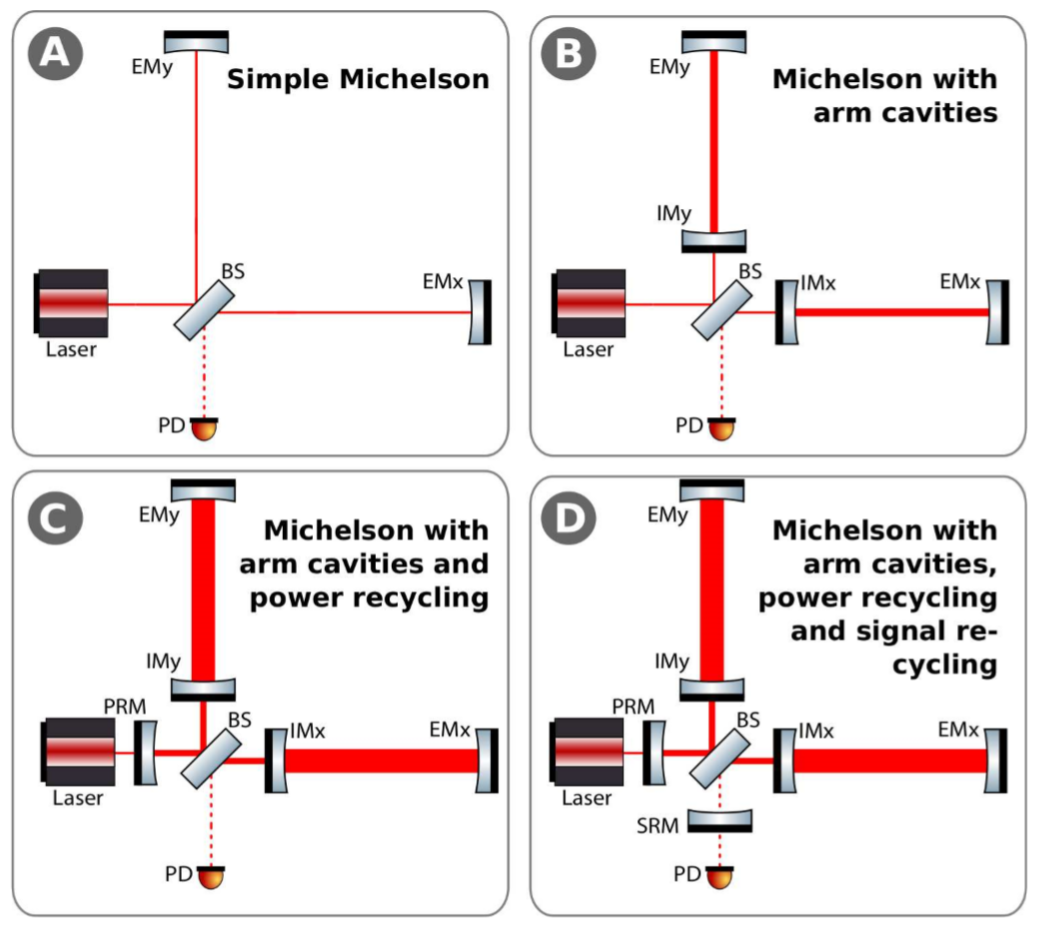 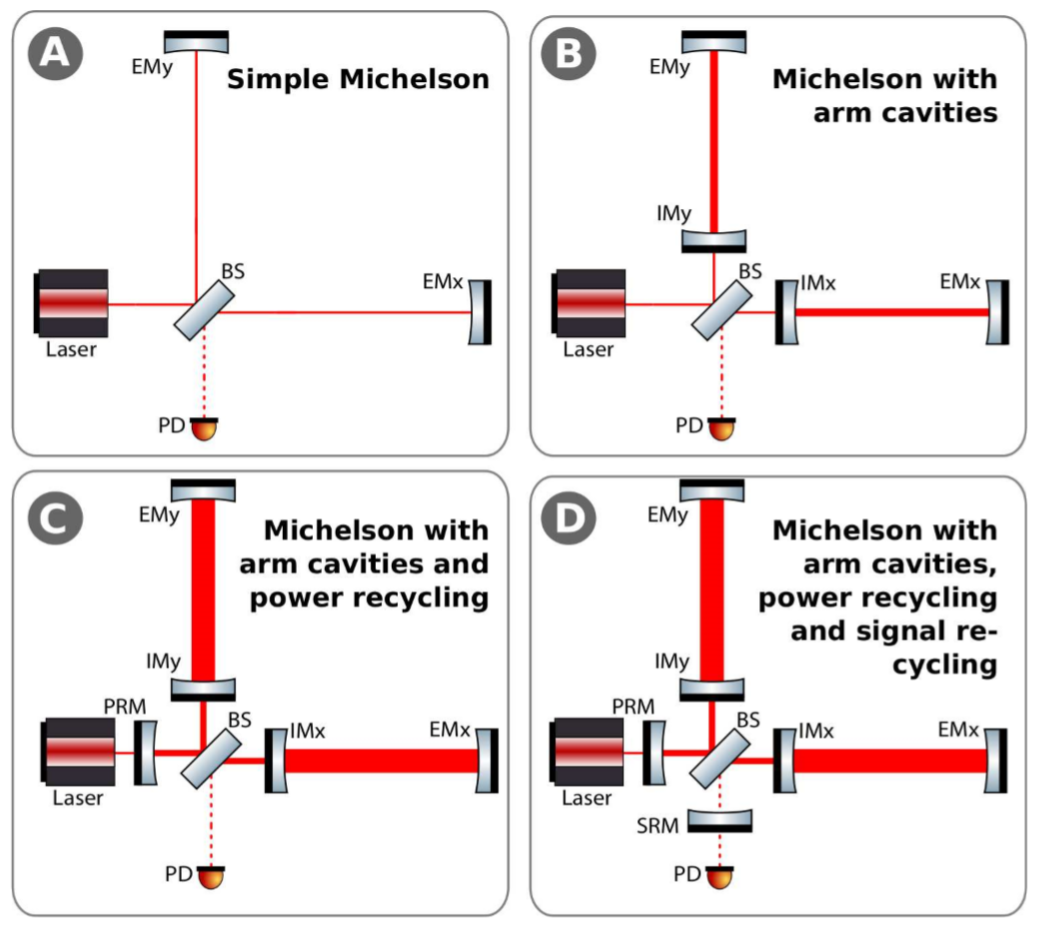 14
The Advanced Virgo detector
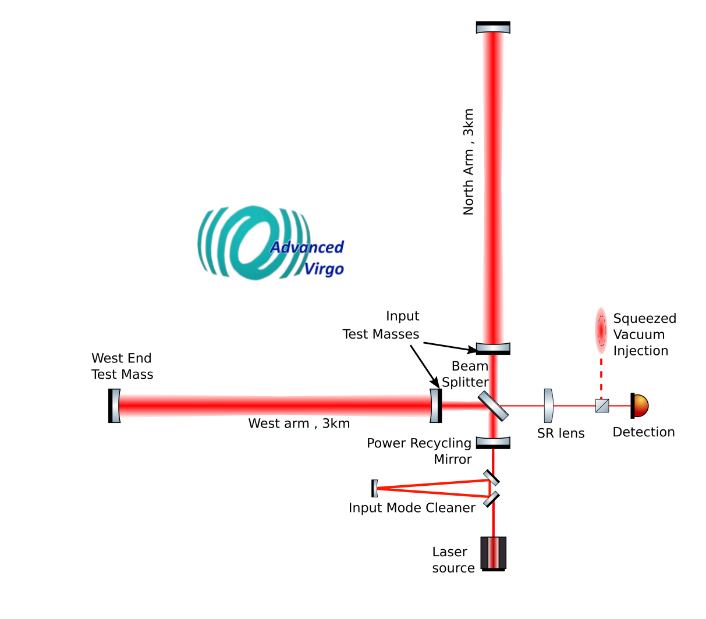 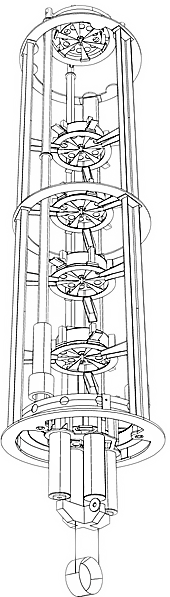 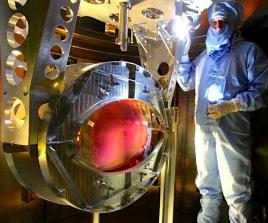 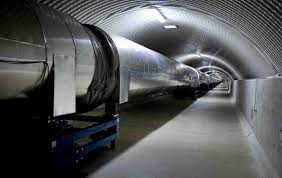 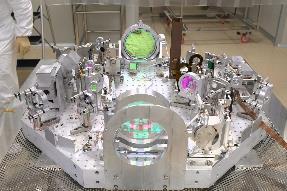 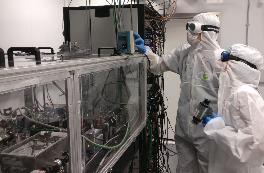 15
Noise budget: fundamental vs. actual
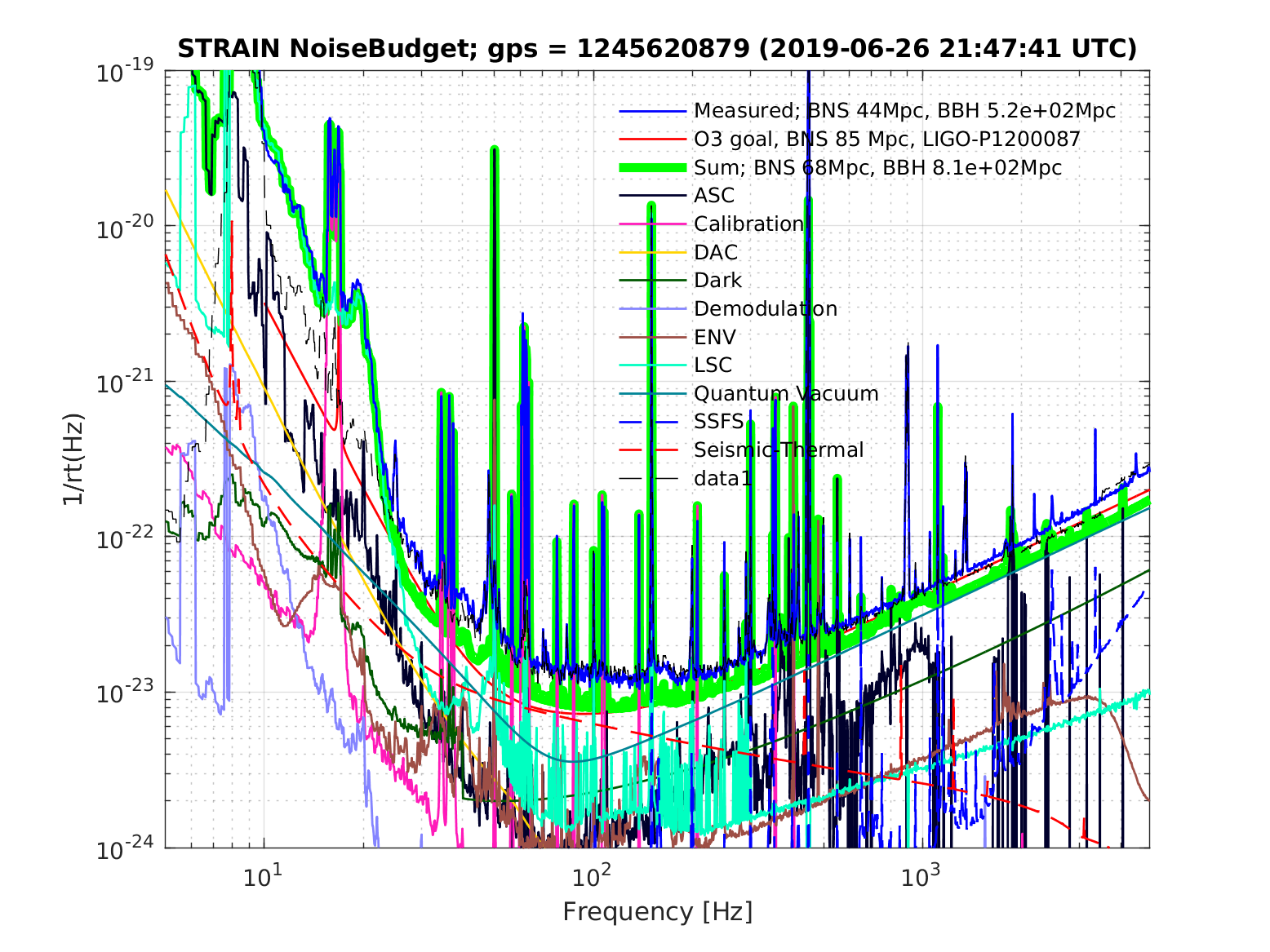 16
Thank you for the attention!
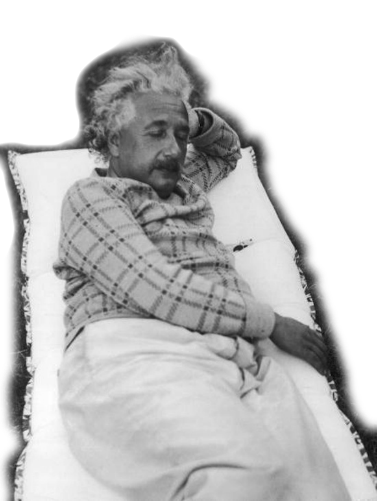 17
Francesco Di Renzo